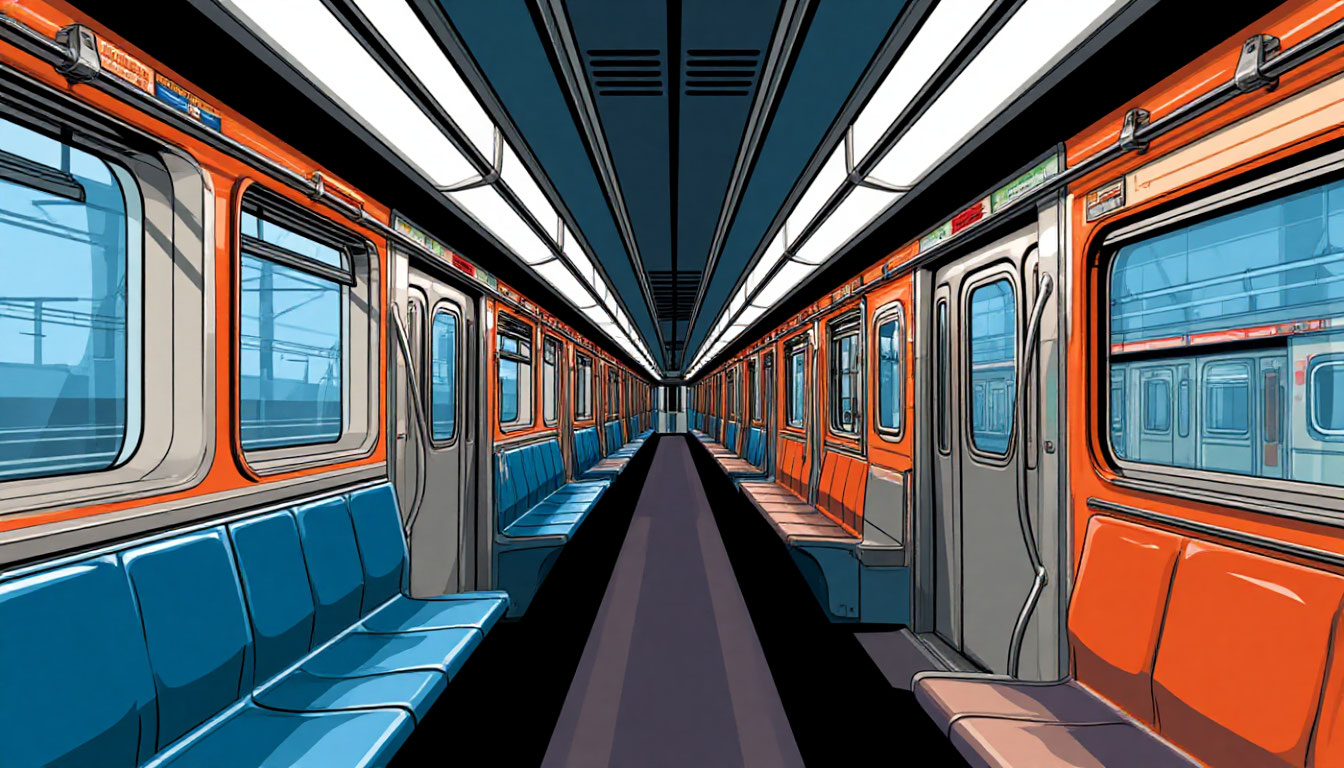 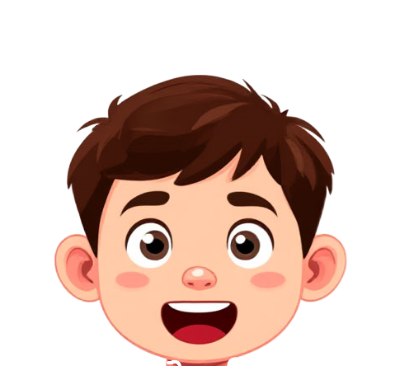 Скоро я поеду на метро!
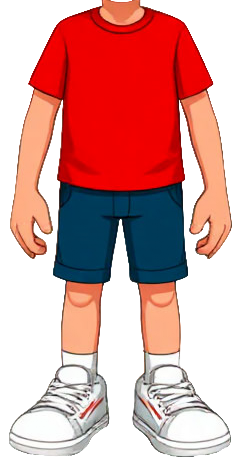 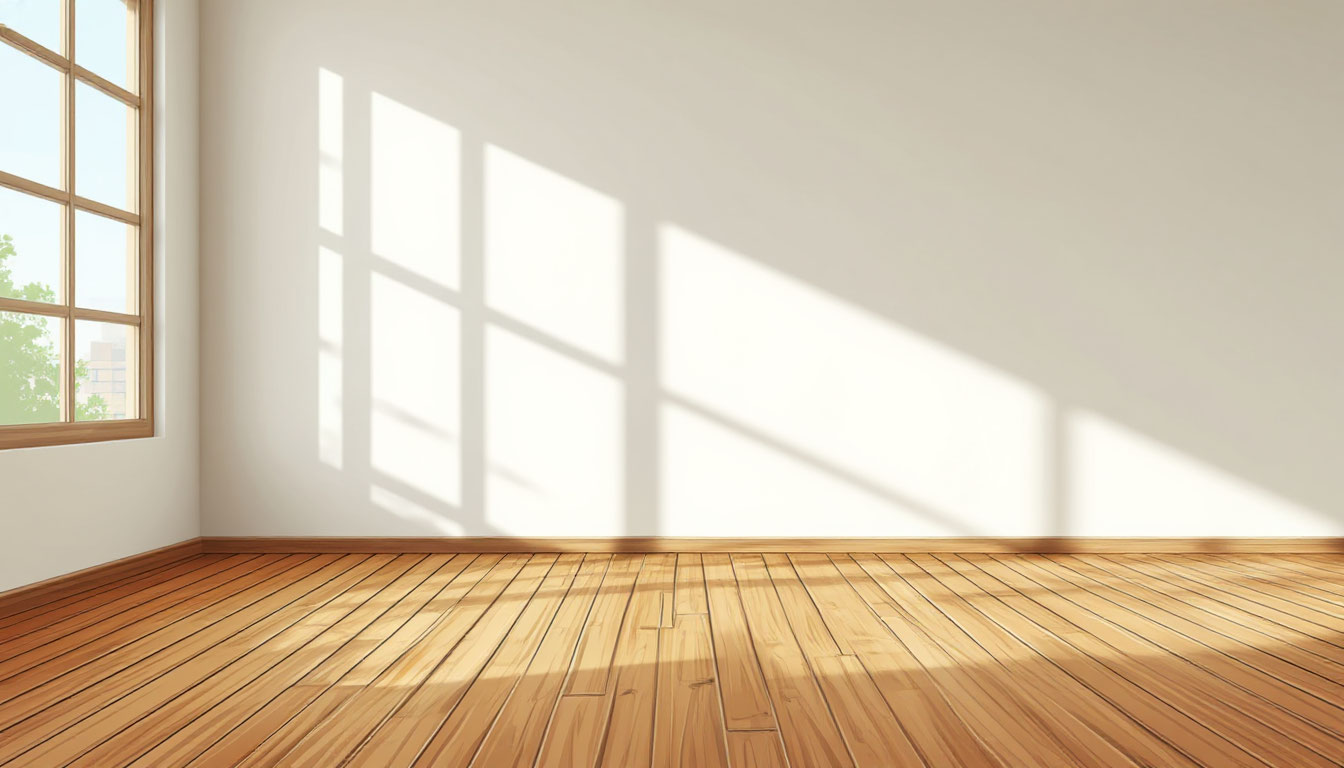 Перед поездкой я изучу маршрут на схеме
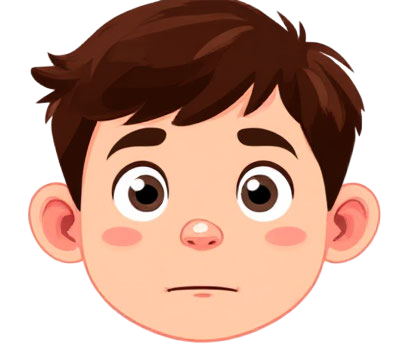 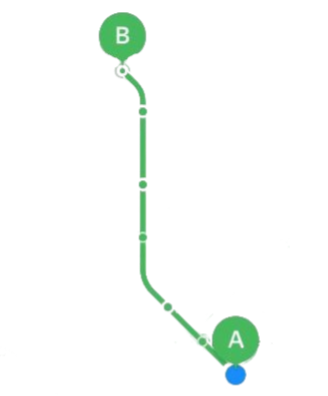 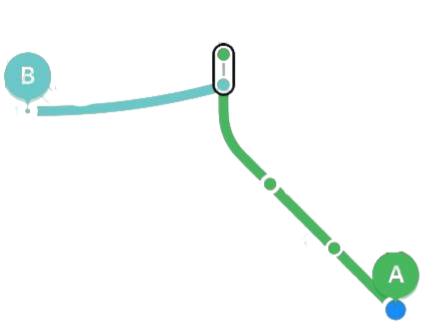 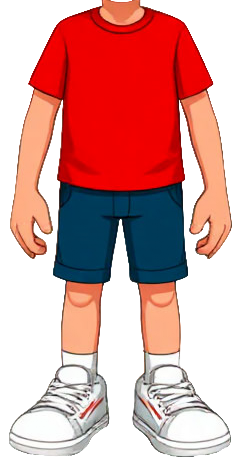 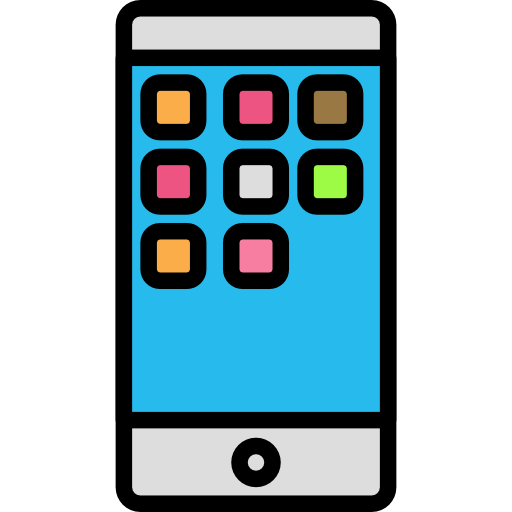 Иногда мне нужно сделать пересадку с одной ветки на другую
Иногда мне нужно ехать по прямой ветке
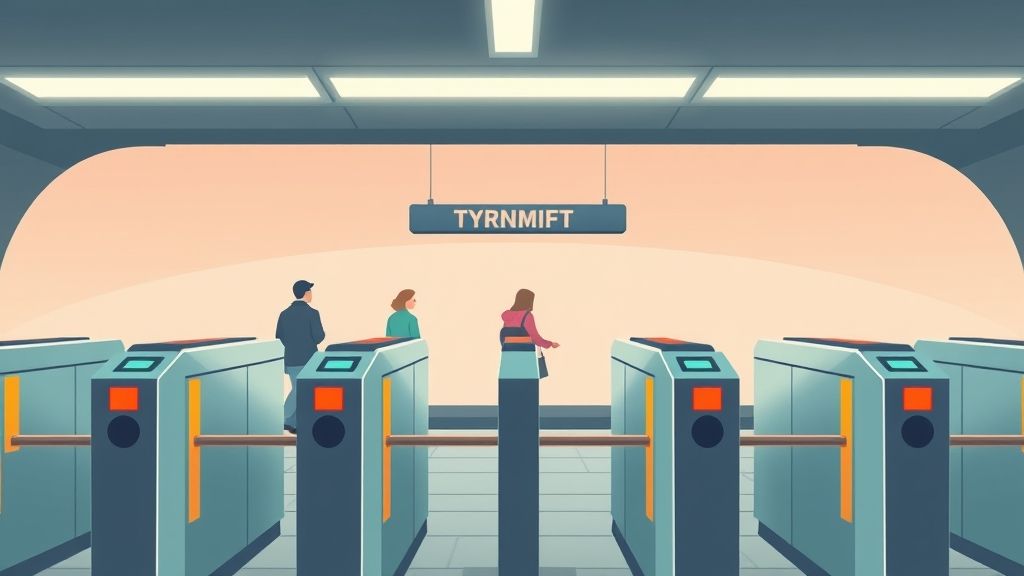 В метро я подхожу к турникету, прикладываю к нему проездной билет и прохожу.
К ПОЕЗДАМ
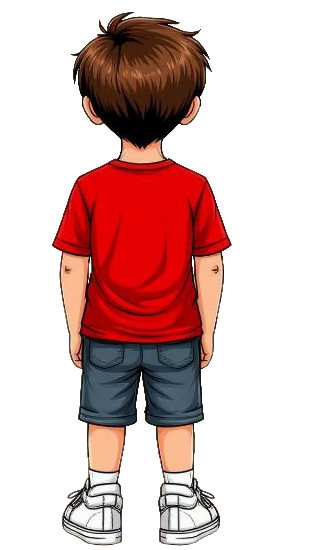 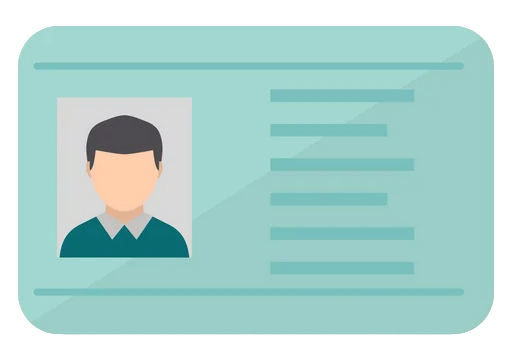 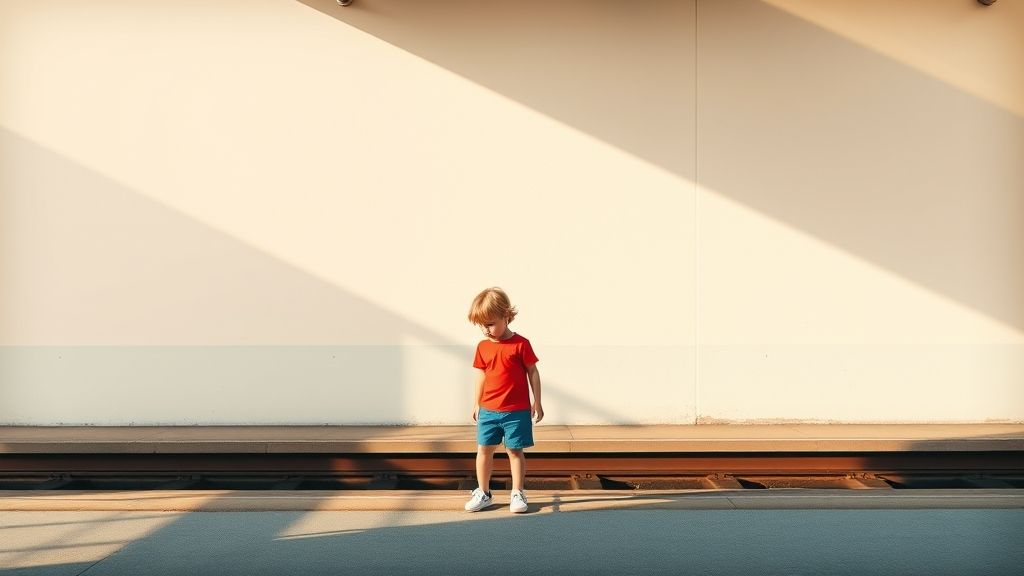 Я жду поезда за линией. За линией стоять безопасно.
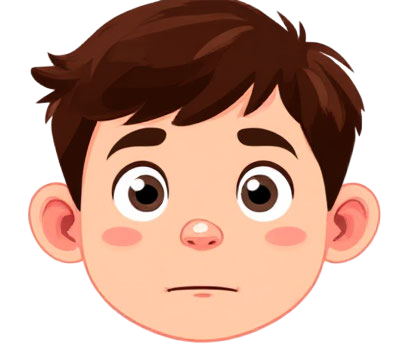 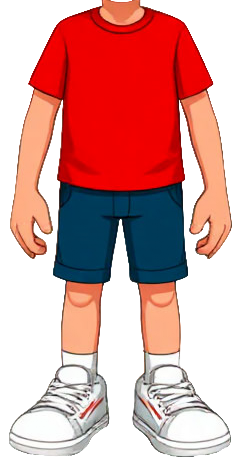 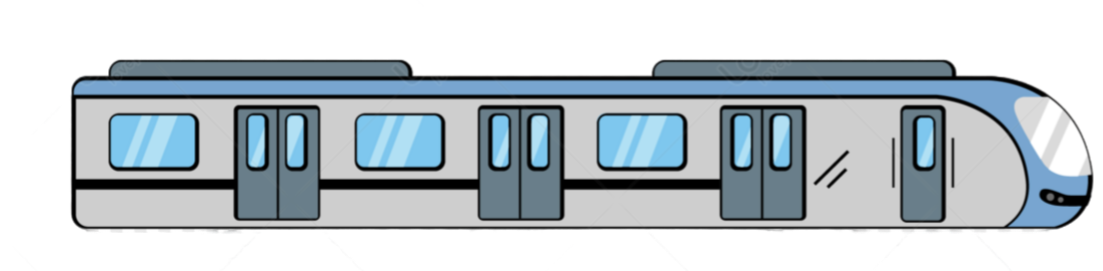 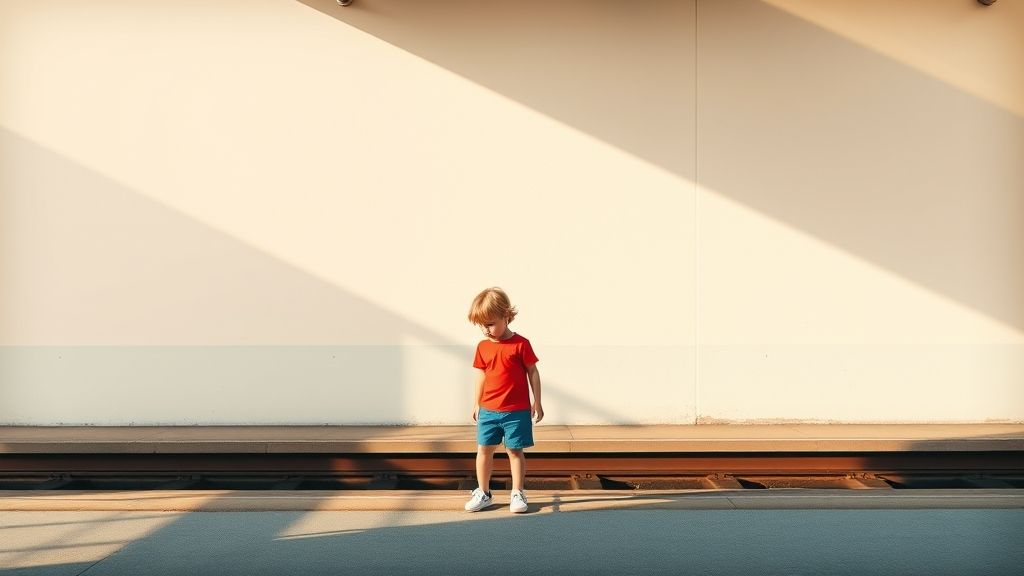 Когда приезжает поезд, я стою сбоку от двери
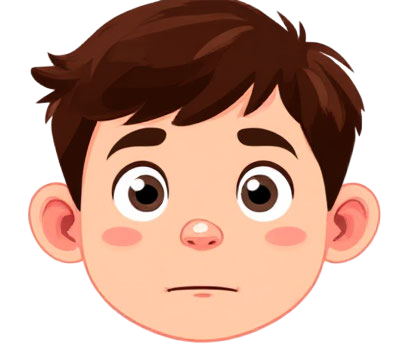 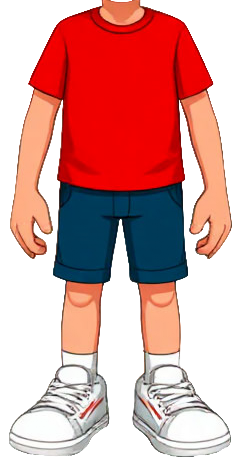 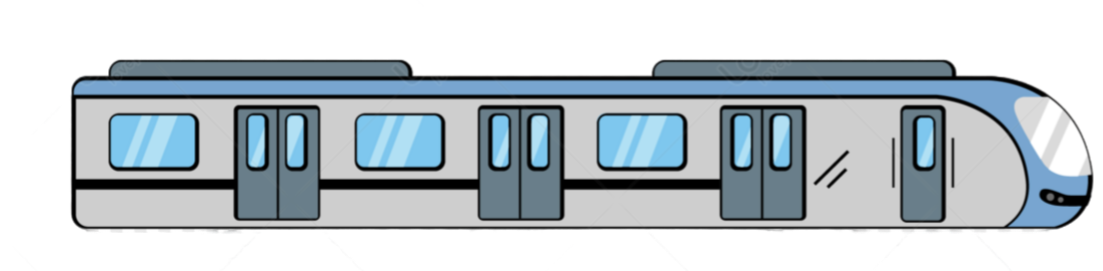 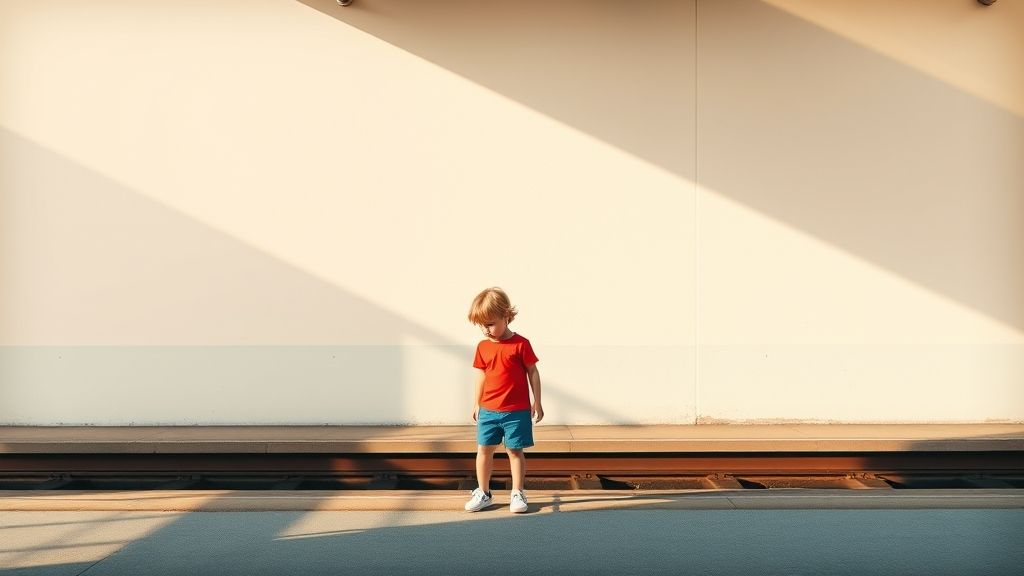 Когда люди выйдут - я зайду в вагон
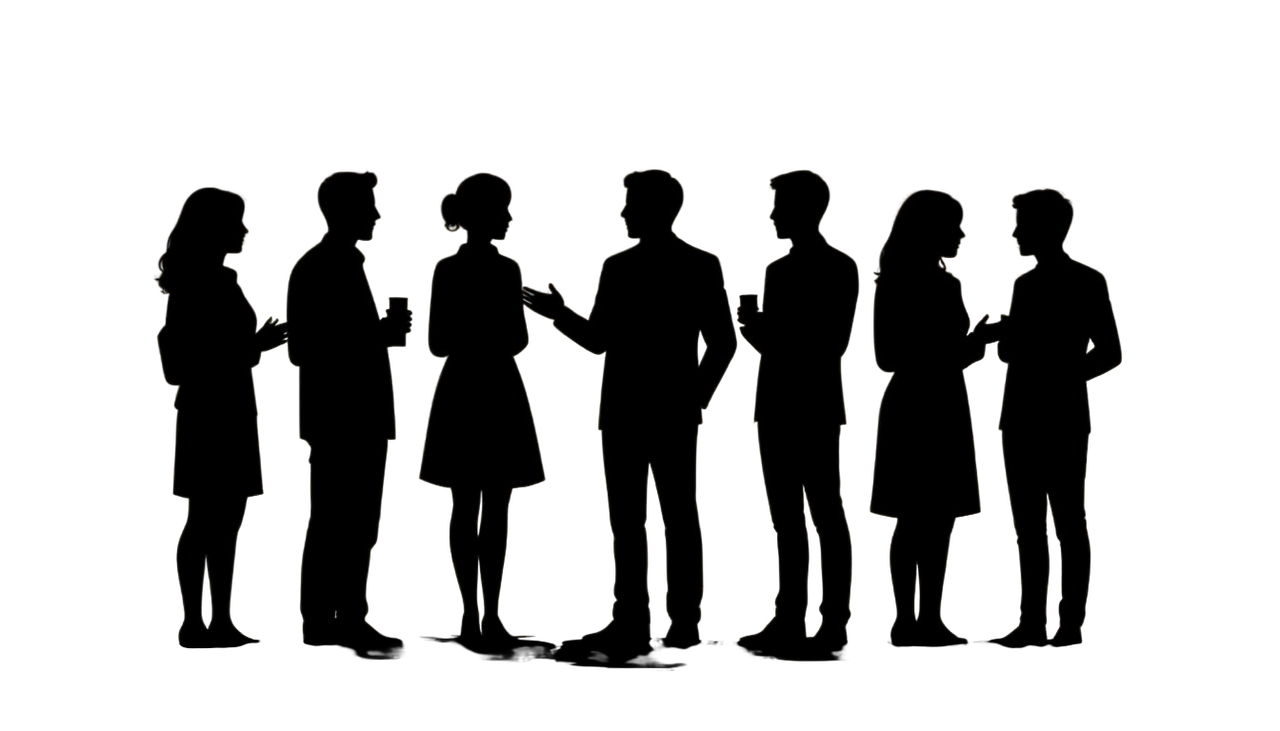 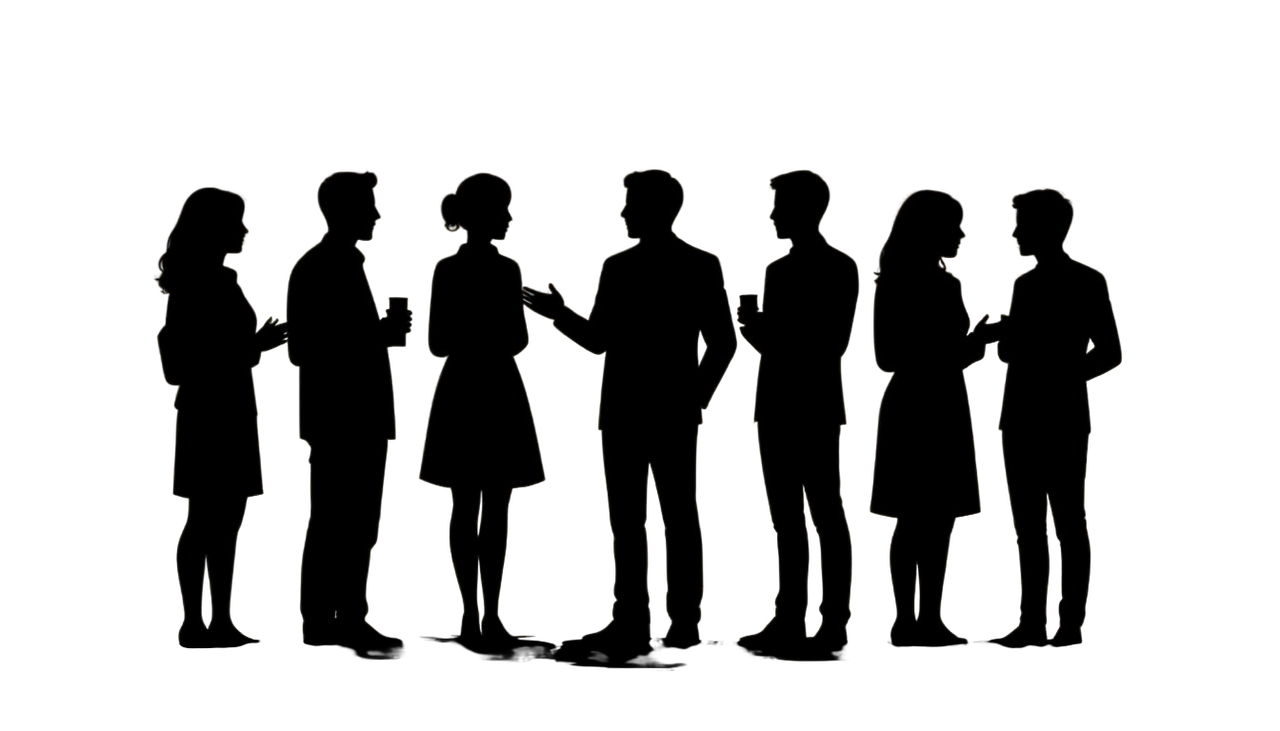 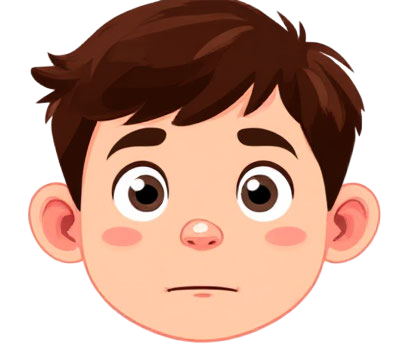 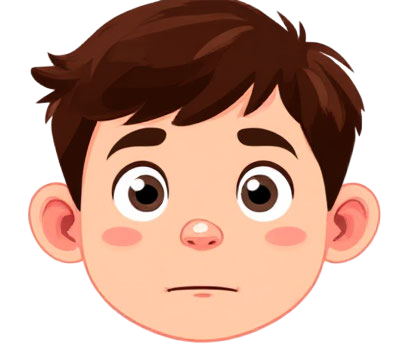 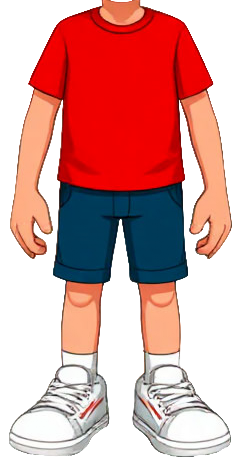 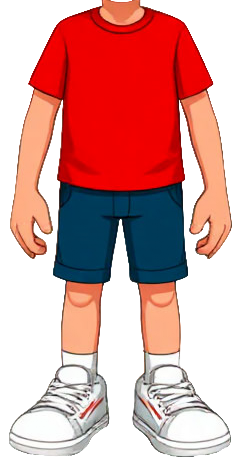 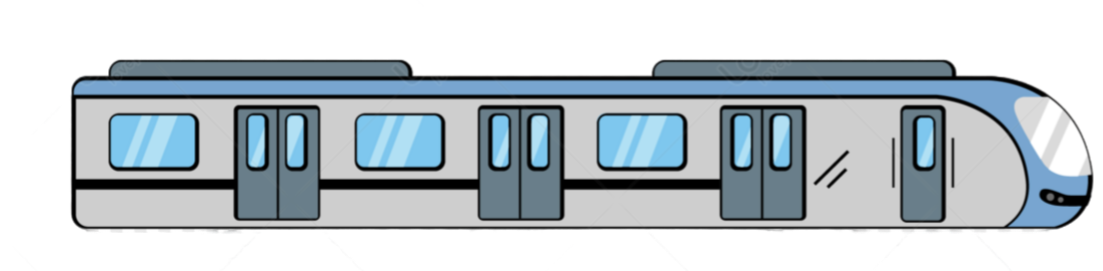 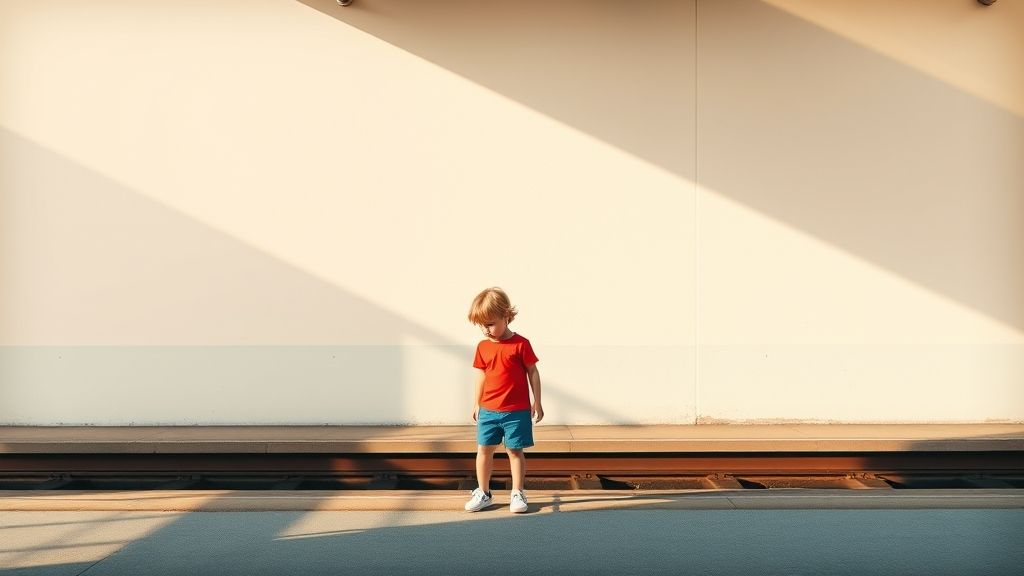 Если я не успел войти, а над дверью загорается лампочка и я слышу объявление, что двери закрываются - я подожду следующего поезда
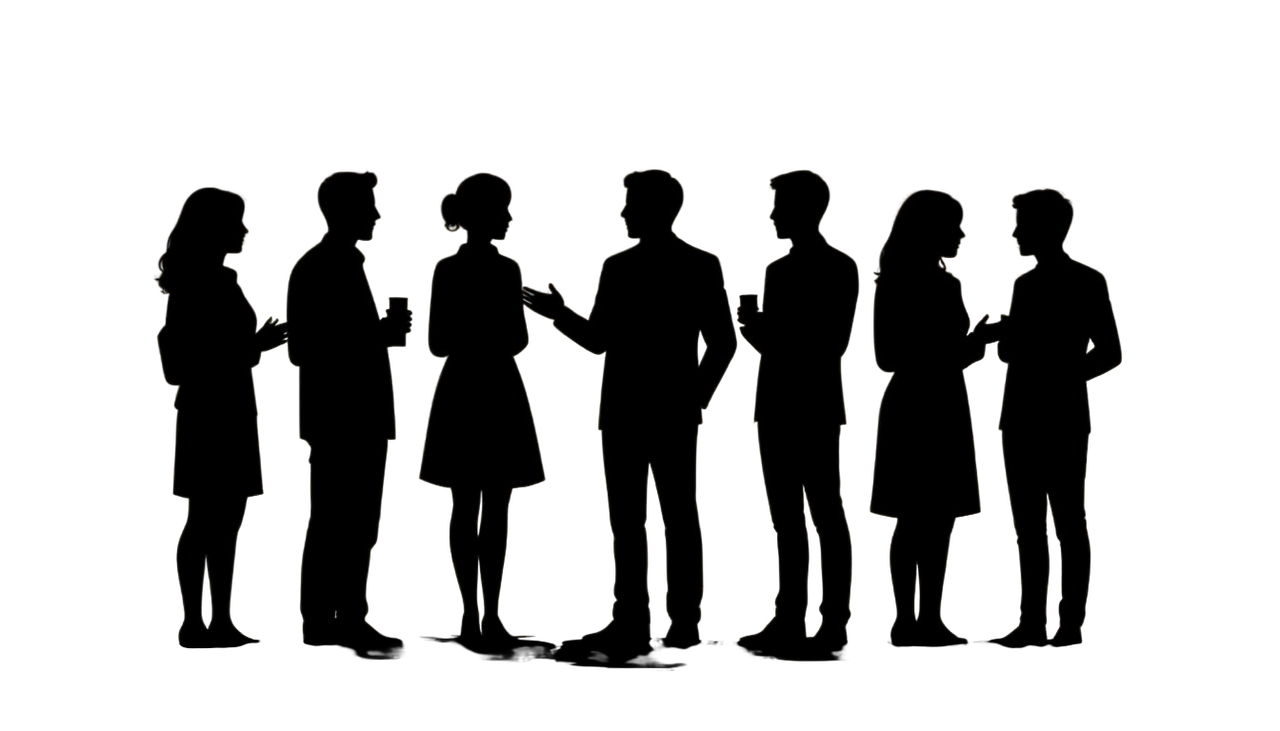 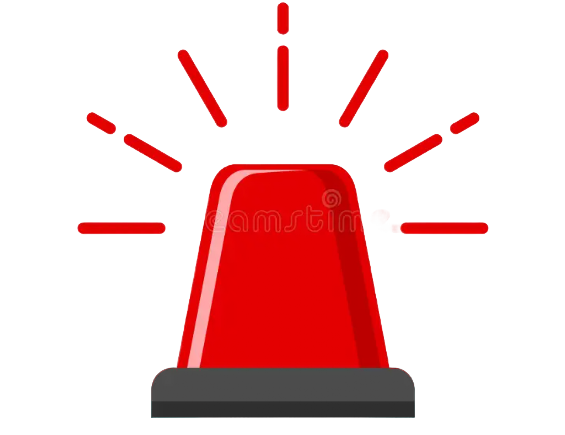 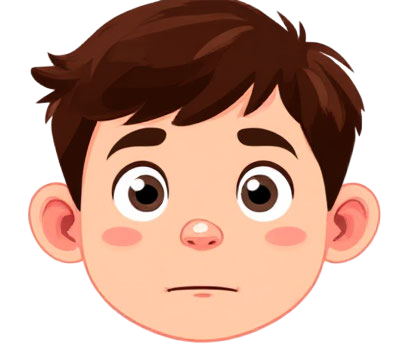 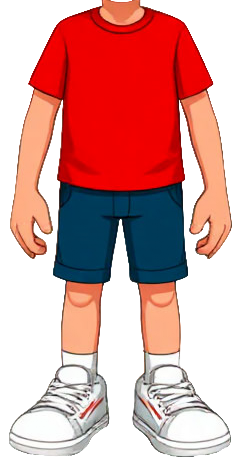 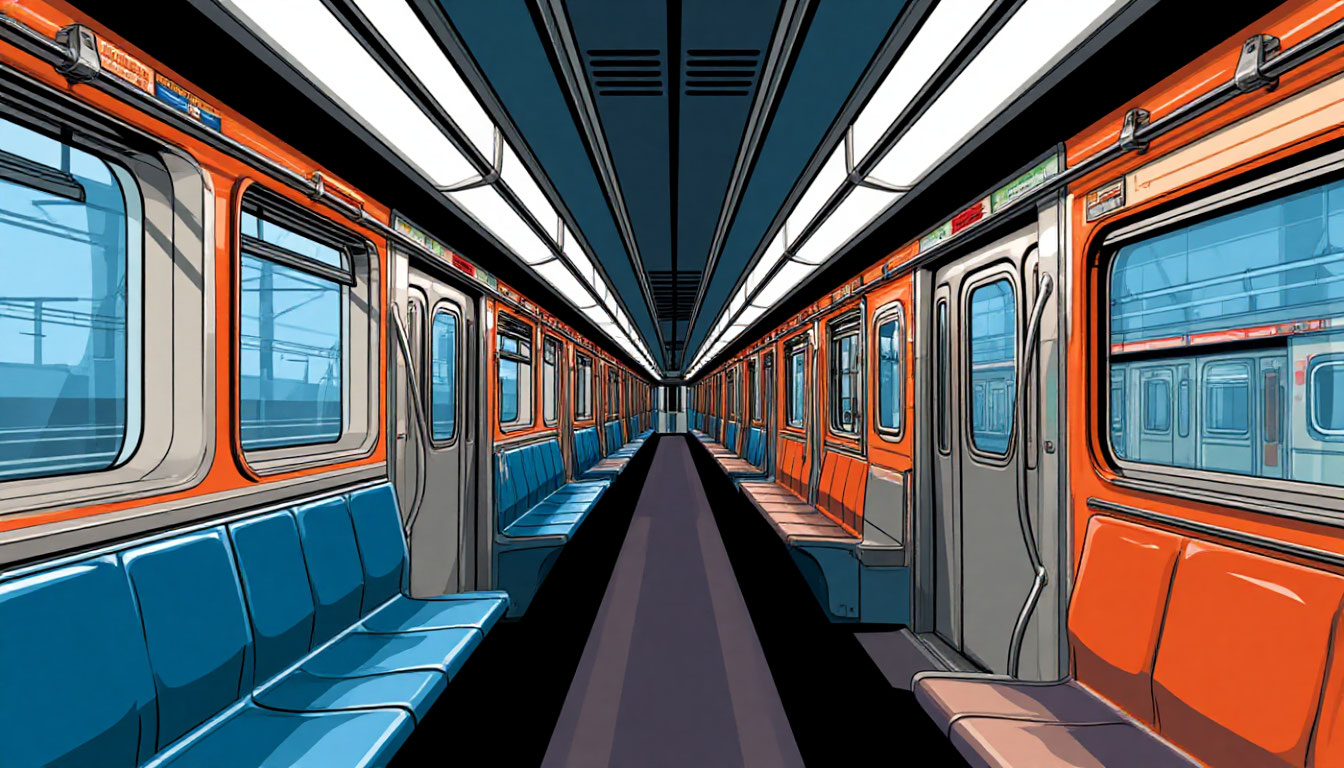 Если мне не нужно выходить сразу - нужно отойти от двери
Иногда людей так много, что можно ехать только стоя
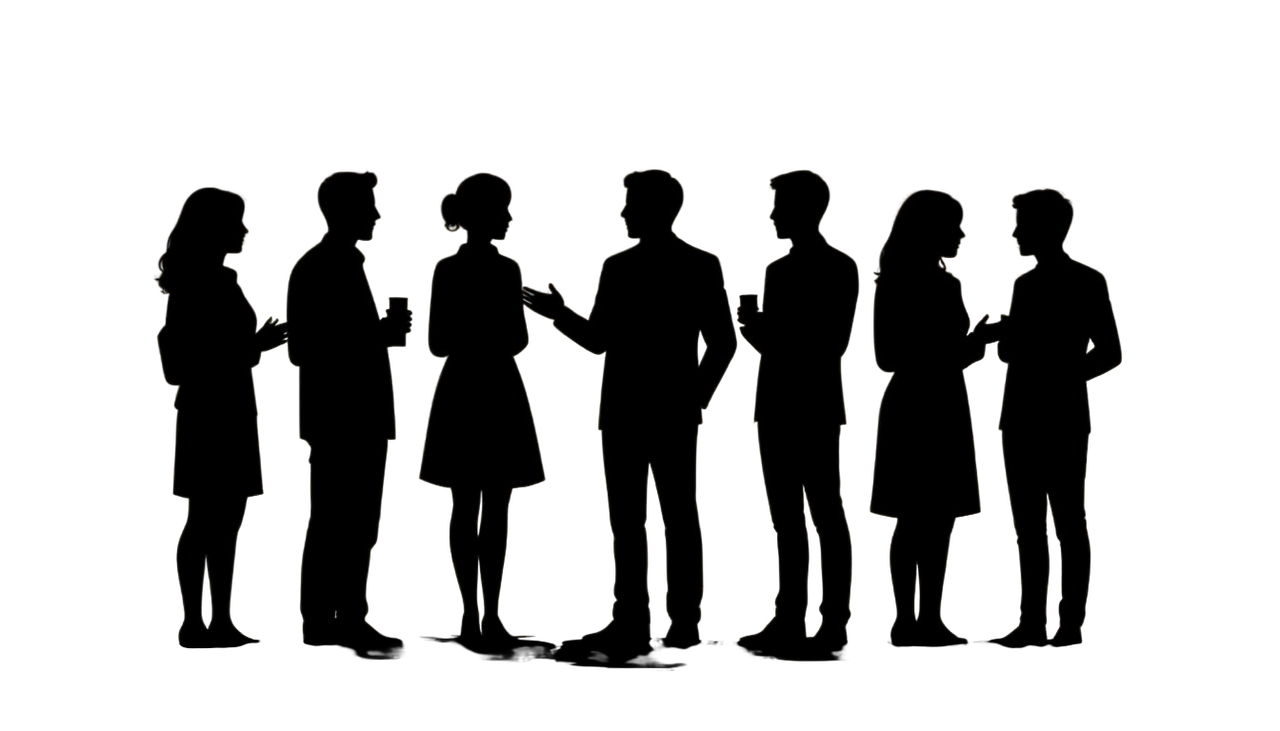 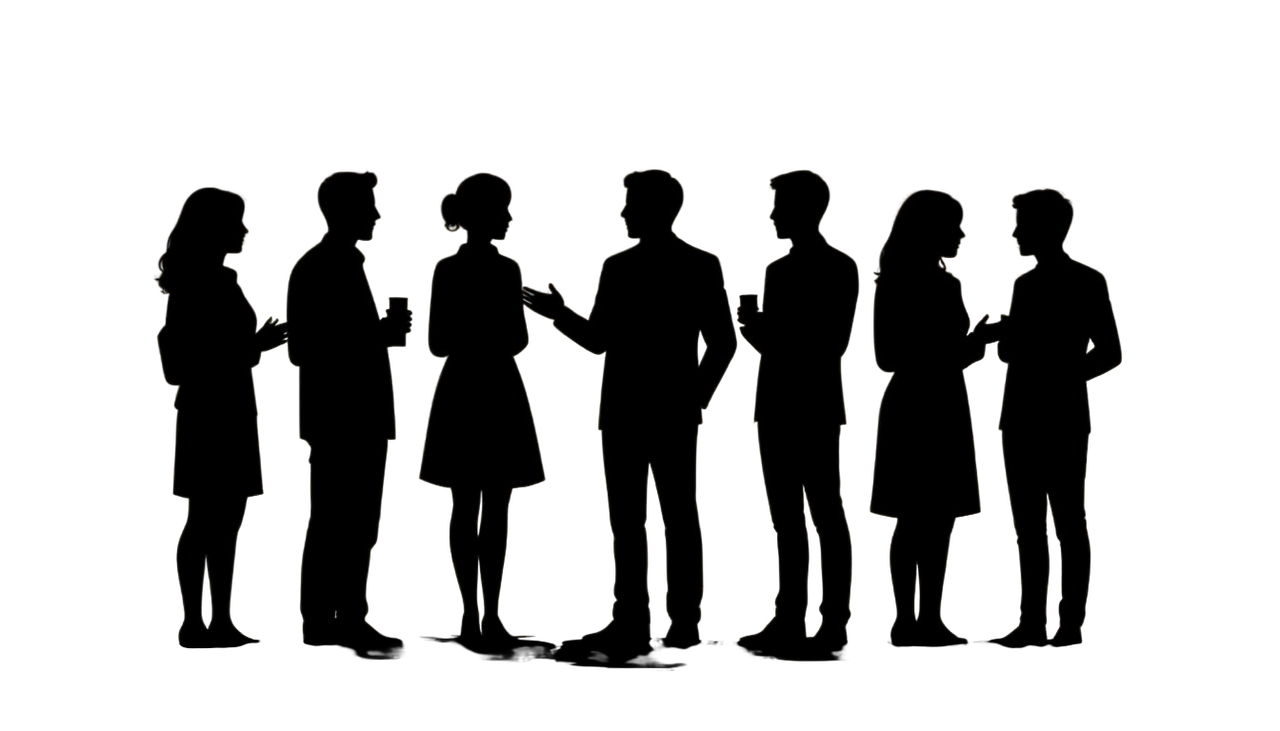 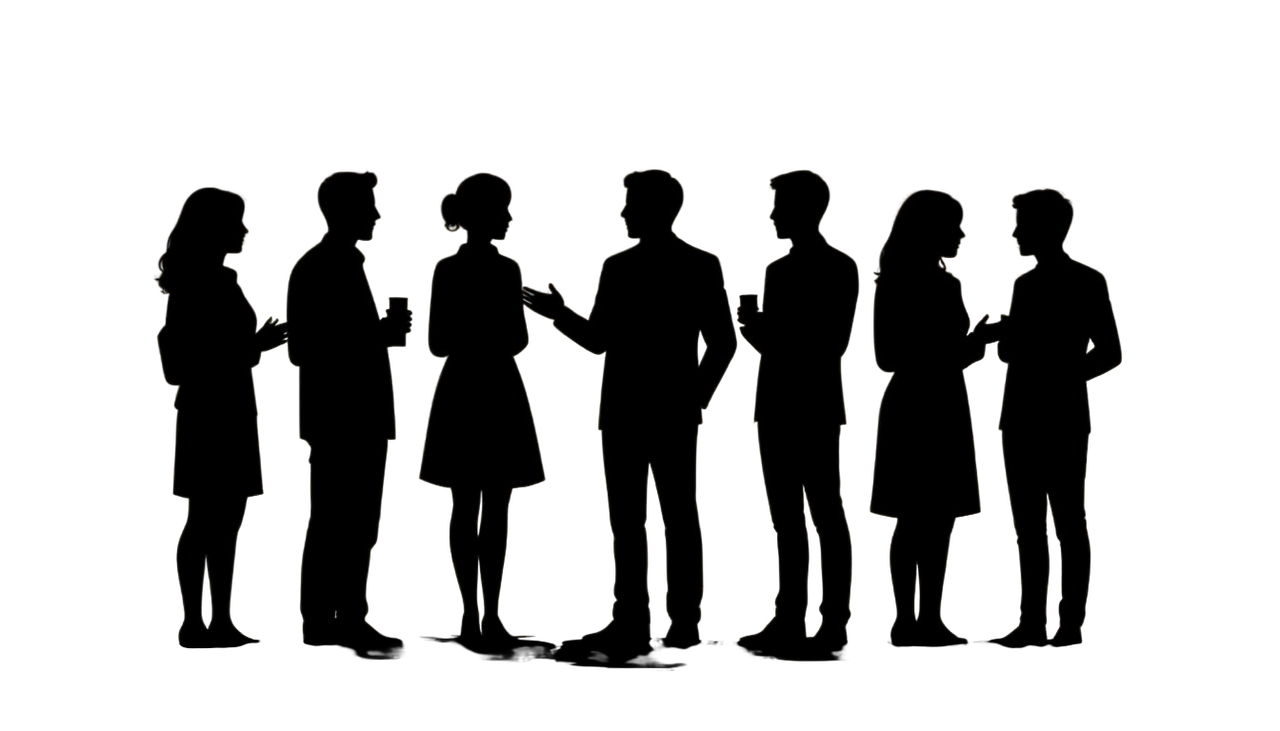 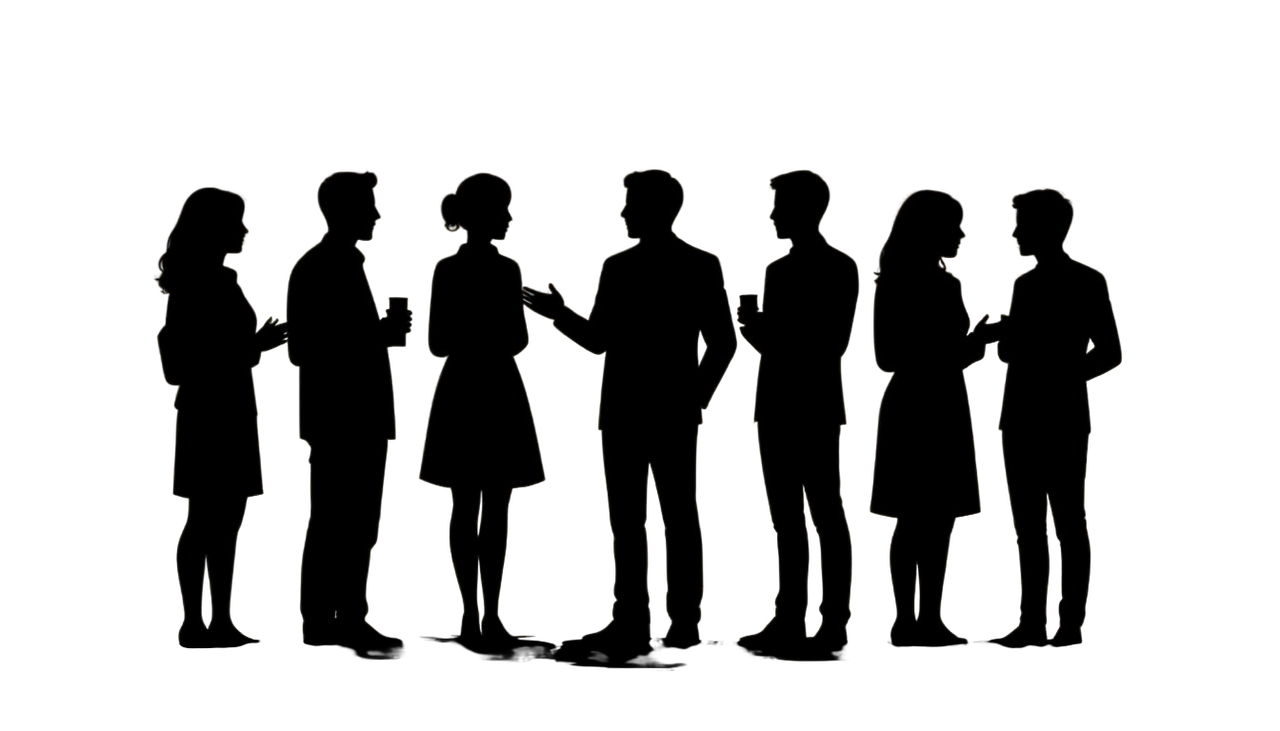 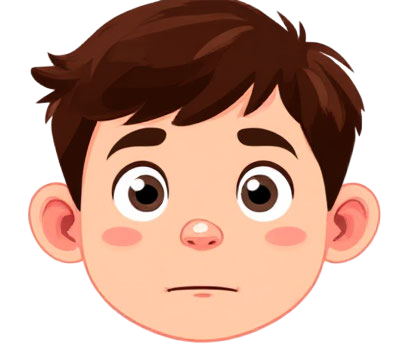 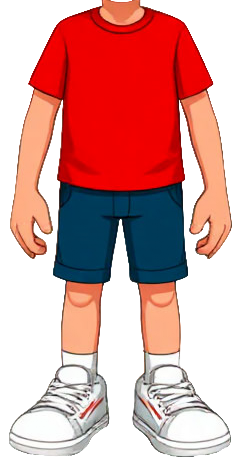 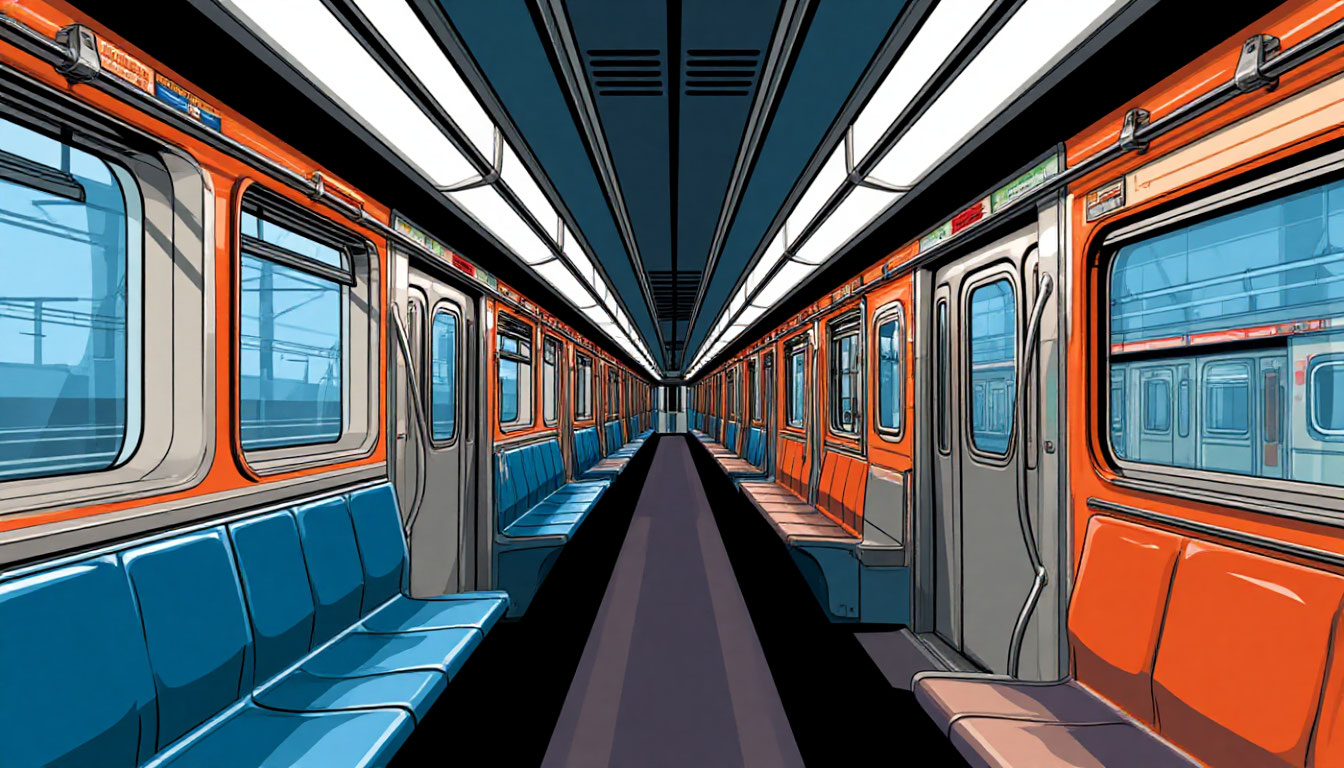 А когда людей совсем мало - я могу спокойно сесть и заниматься своими делами.
Я буду продолжать следить за поездкой и слушать какая следующая станция!
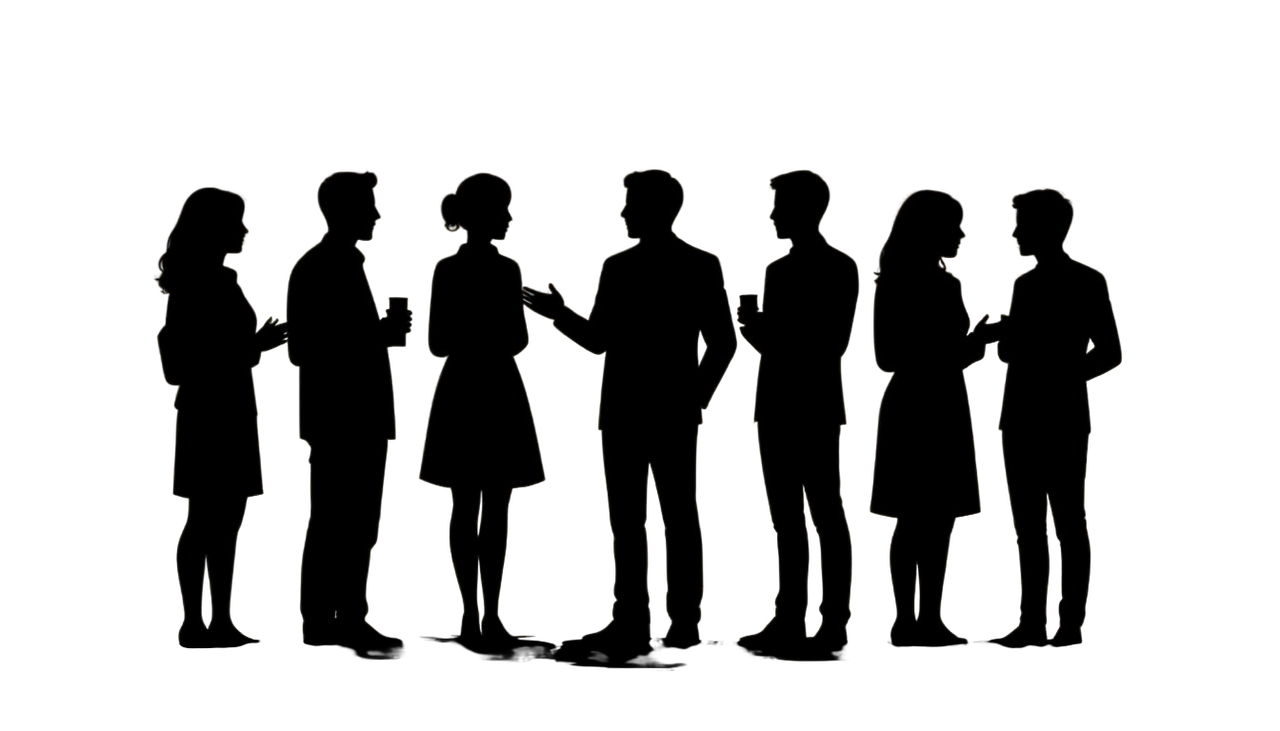 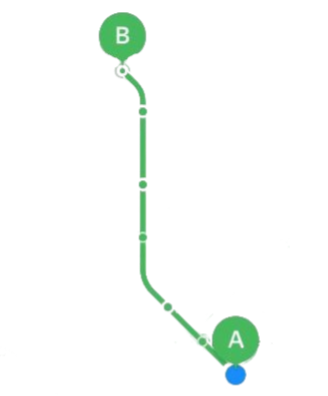 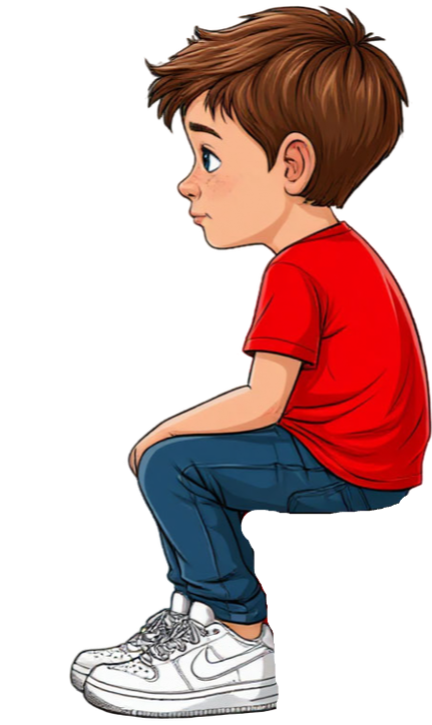 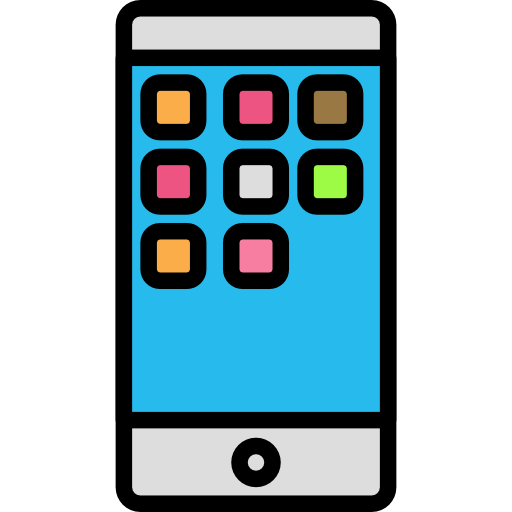 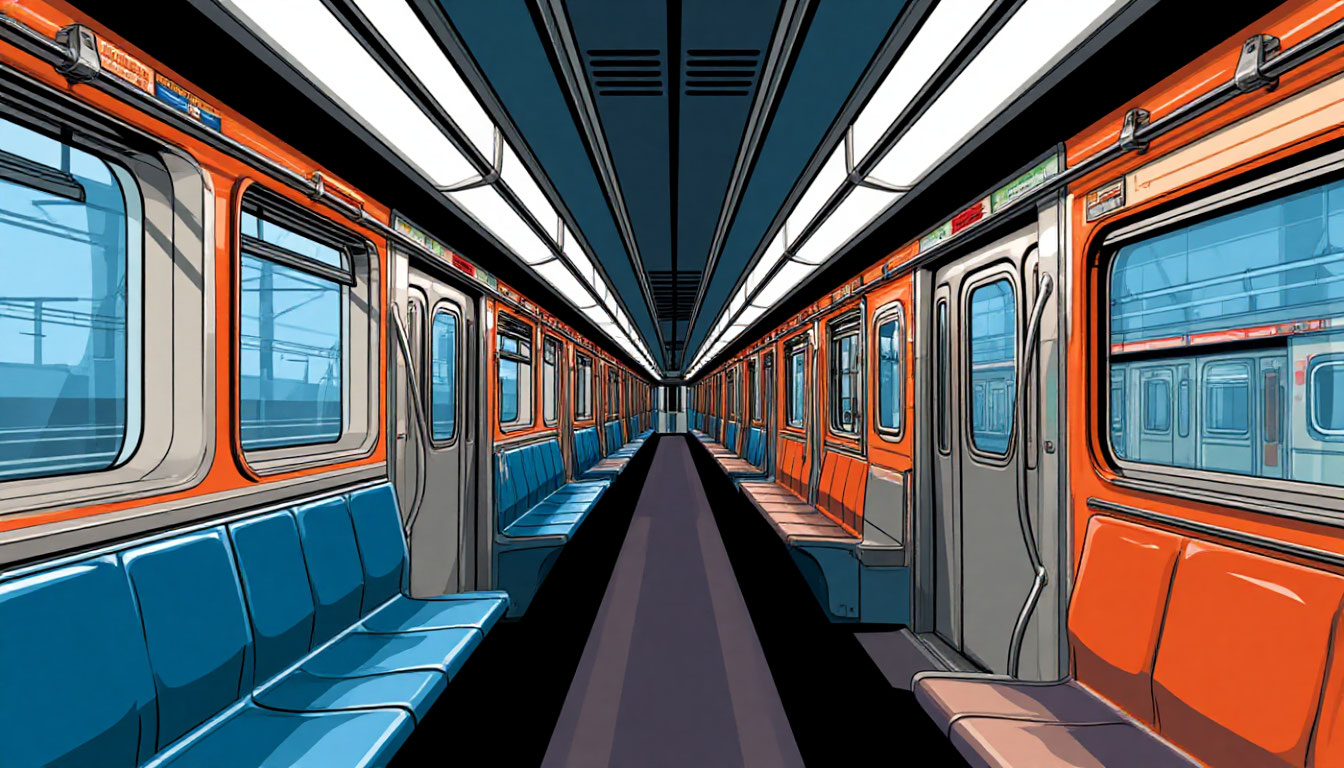 Я подойду ближе к двери перед своей станцией.
Если перед дверью кто-то стоит, я спрошу:
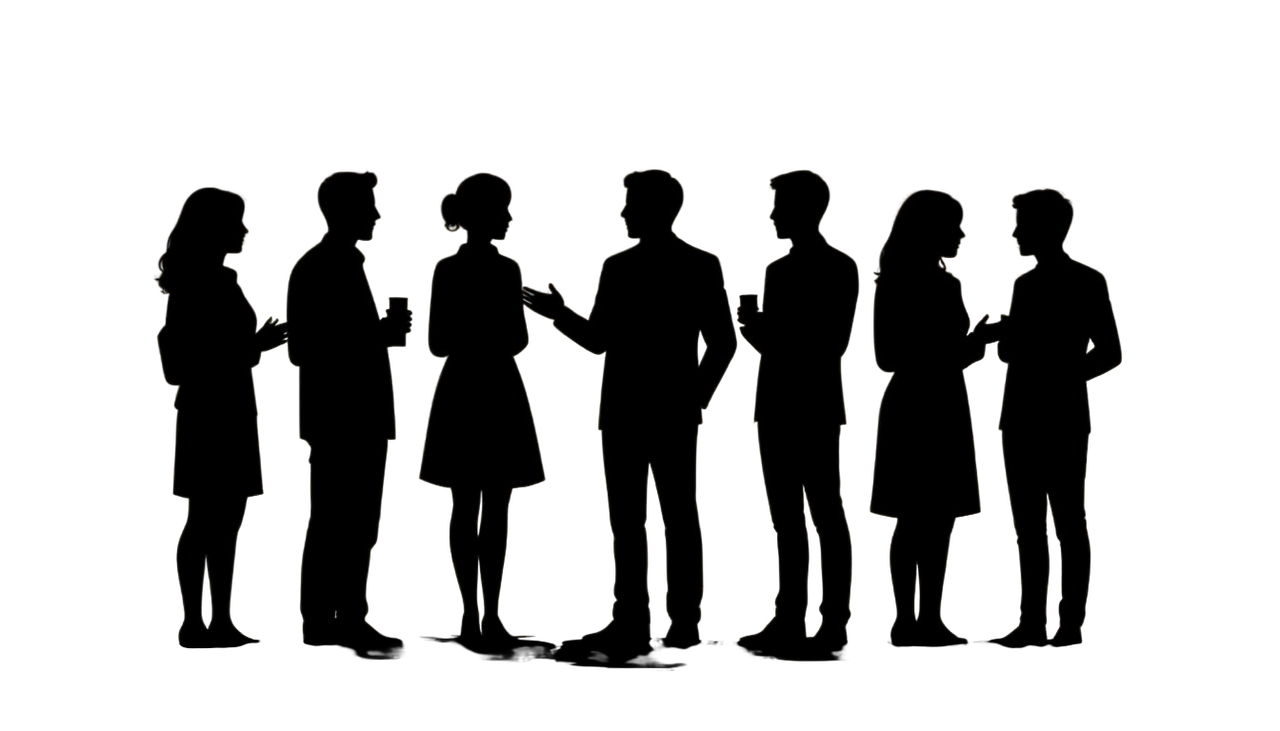 Вы сейчас будете выходить?
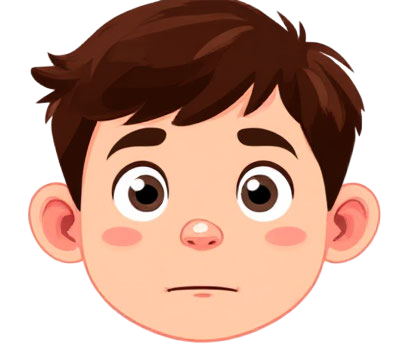 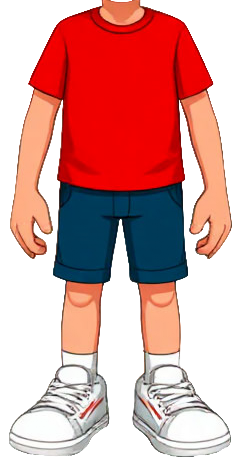 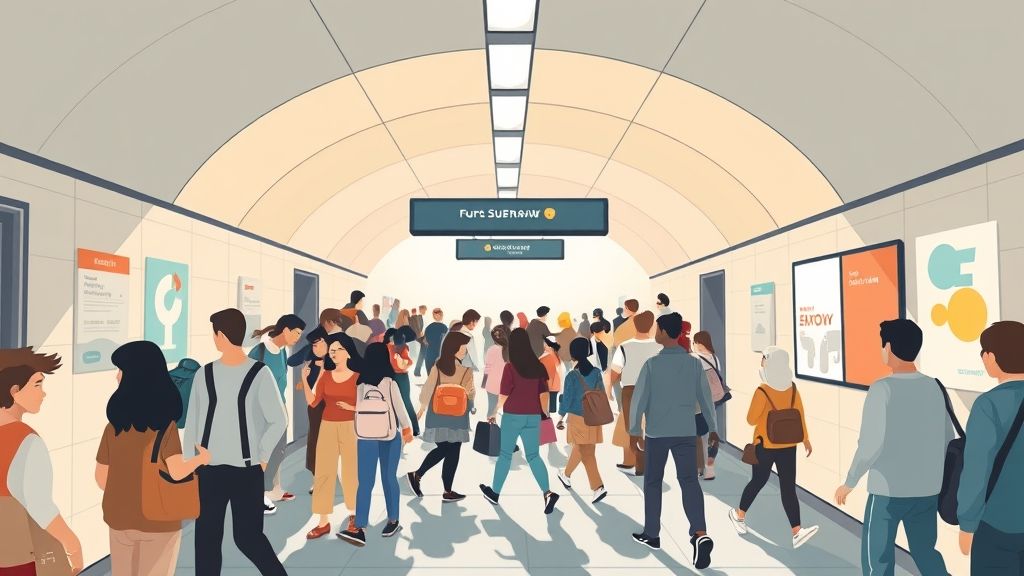 Если мне нужно сделать пересадку, я выйду из вагона и пойду по указателю на другую ветку
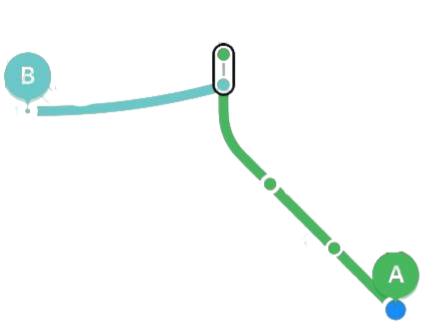 ПЕРЕХОД
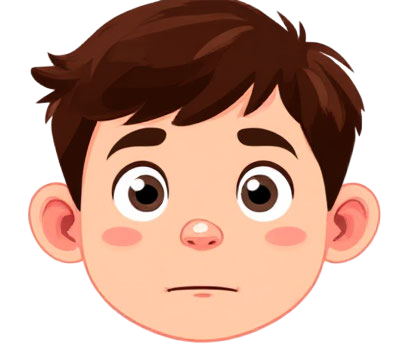 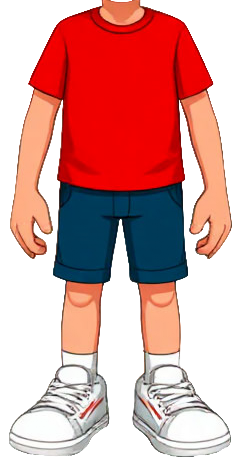 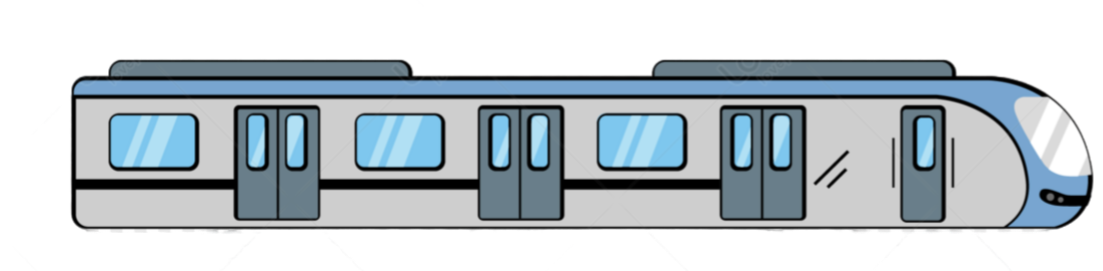 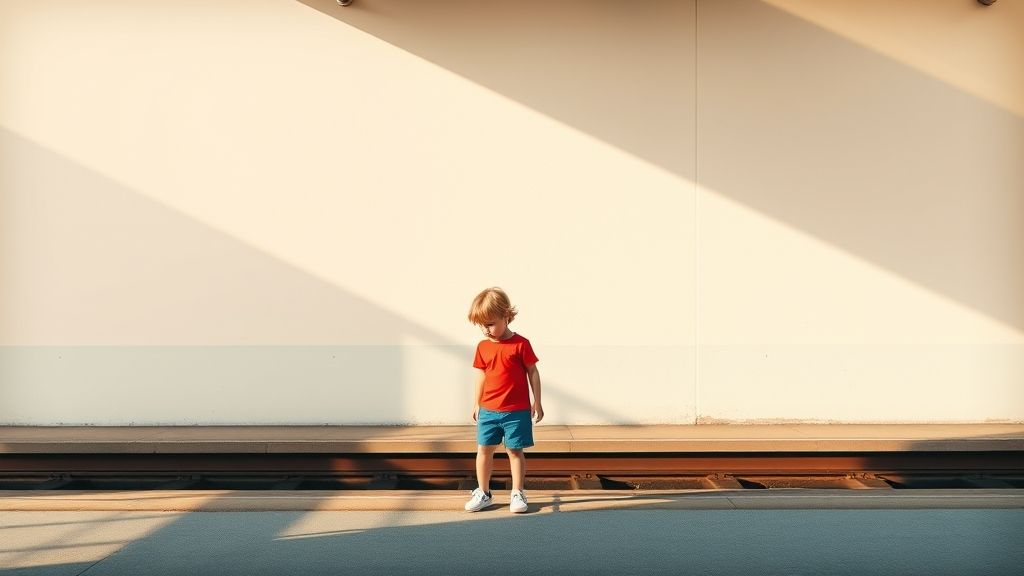 После пересадки я сяду на поезд снова
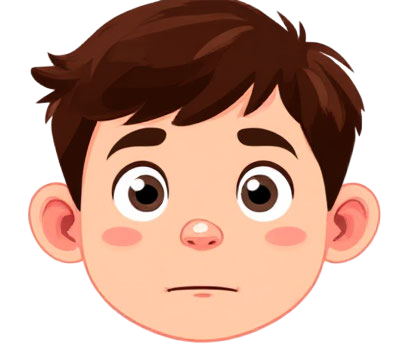 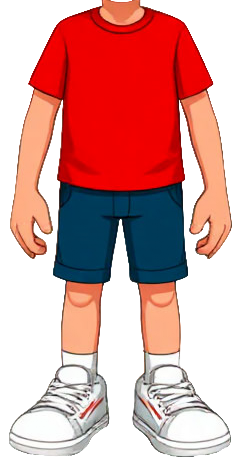 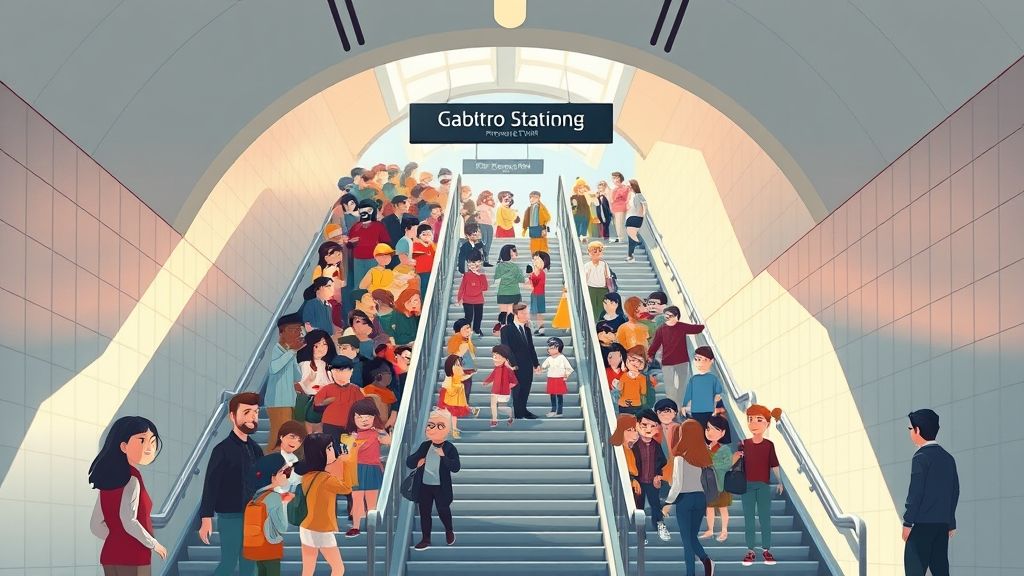 ВЫХОД В ГОРОД
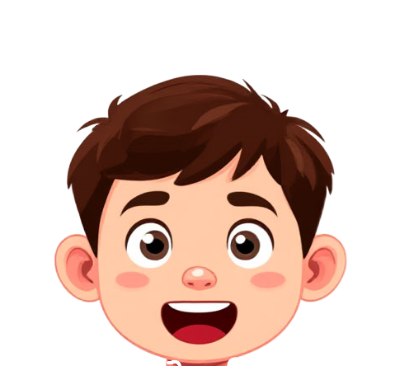 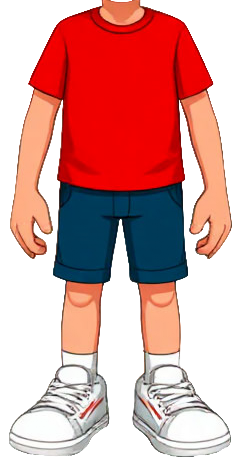 Я могу выходить из метро, я приехал!
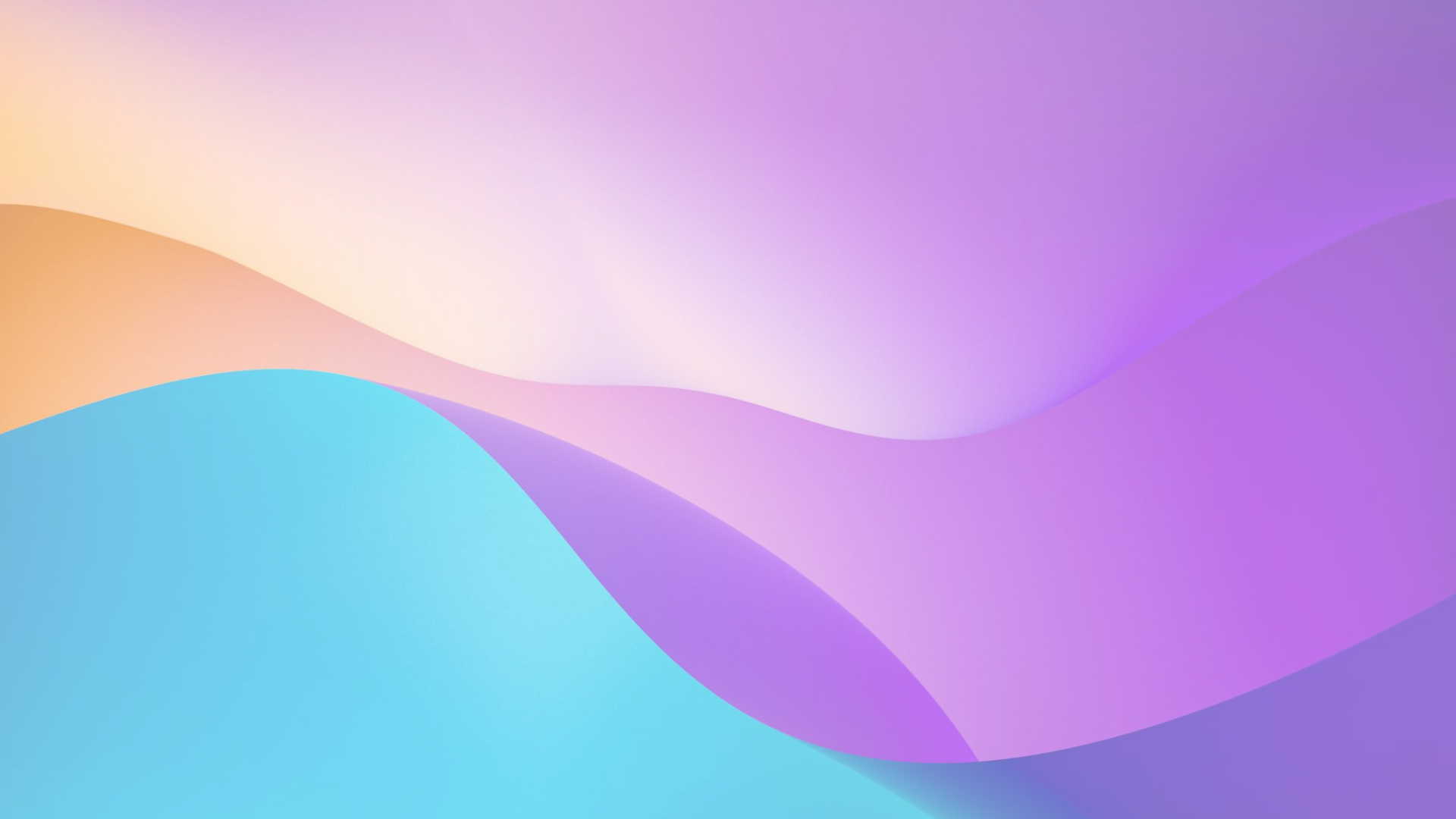 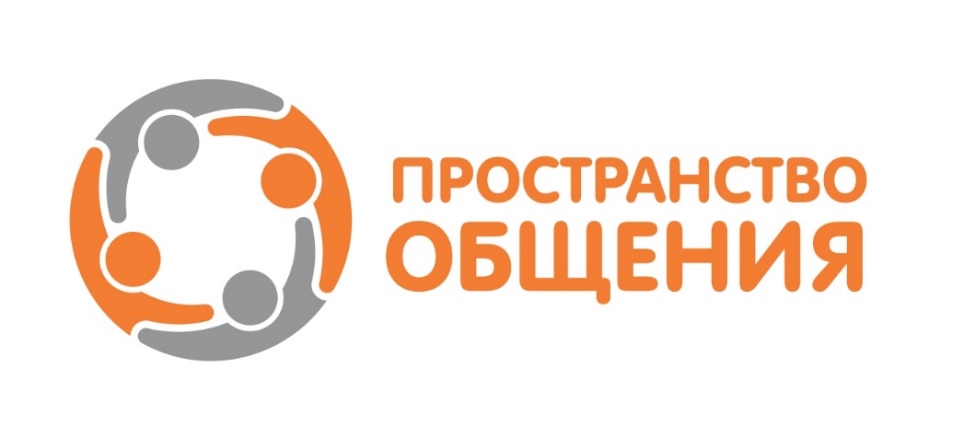 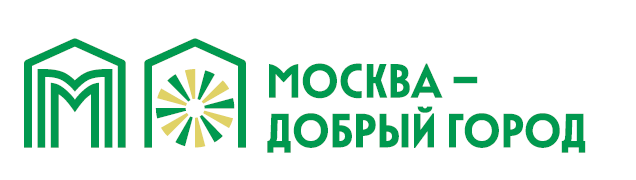 Социальную историю подготовила Полина Жданова,психолог Центра "Пространство общения"
Проект "Ключ к общению" реализуется при поддержке Департамента труда и социальной защиты населения города Москвы и Конкурса грантов "Москва - добрый город"